Policía Nacional de Colombia
PROYECTOS
2019
Apropiación
$286.500
Comprometido
$0
Obligado
$0
Ejecución Proyectos de Inversión 2021
Gestión General
42,3%
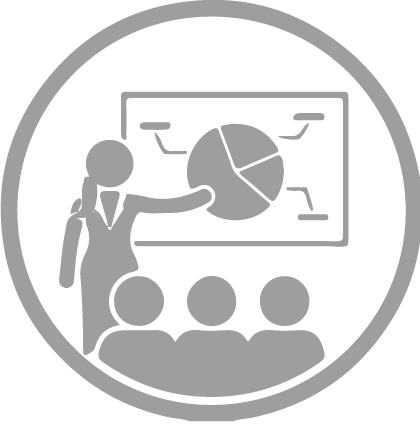 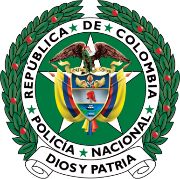 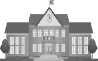 Comprometido
$77.600
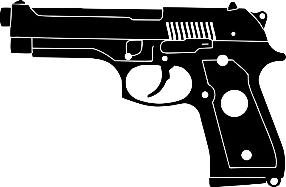 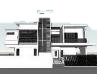 * Cifras en millones de pesos
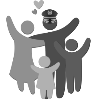 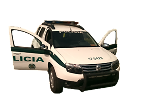 Corte 10/08/2019
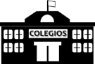 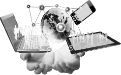 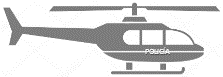 Ejecución Proyectos de Inversión 2021
Salud
Apropiación
$16.379
Comprometido
$0
Obligado
$0
24,2%
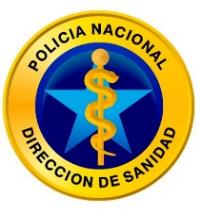 Comprometido
$3.147
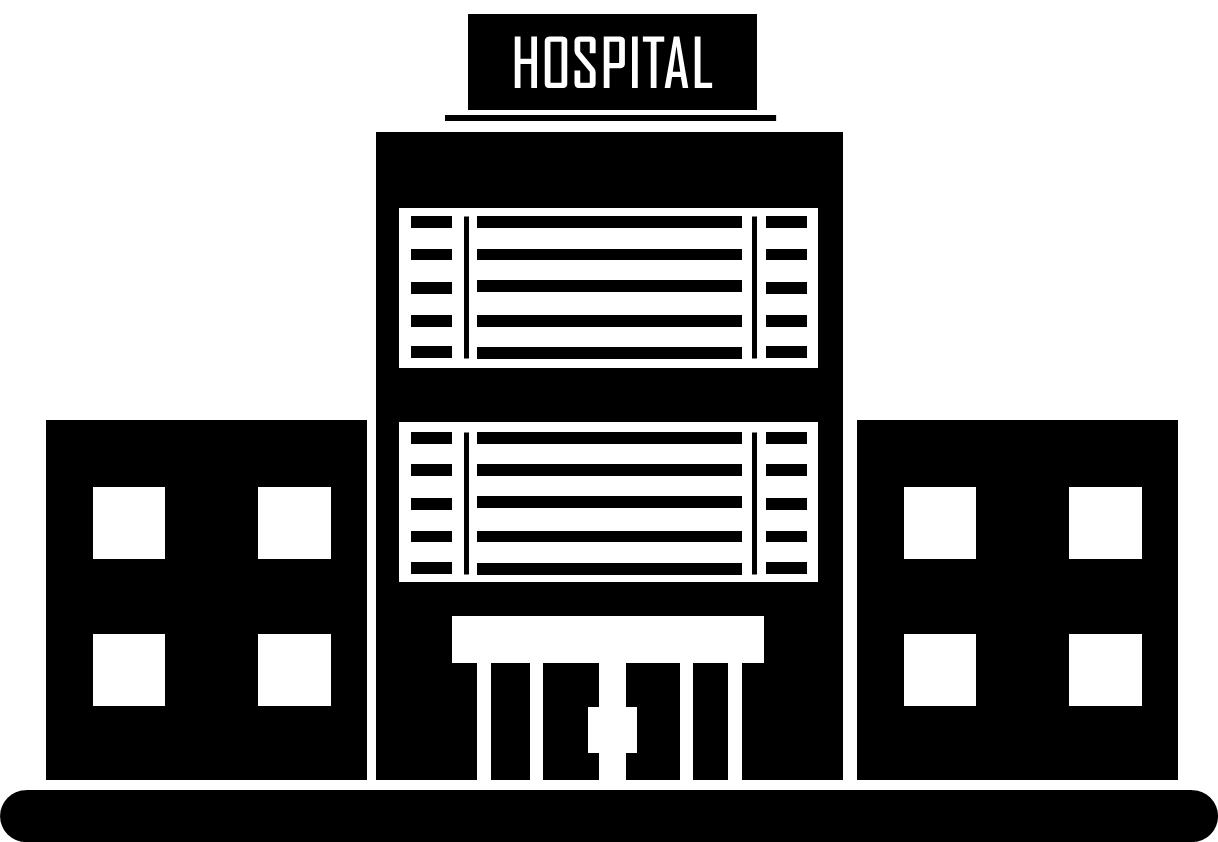 * Cifras en millones de pesos
Carrera 59 # 26-21 CAN, Bogotá 
ofpla.guder@policia.gov.co
www.policia.gov.co